SQL Command ฉบับสมบูรณ์ 01
สุรินทร์ทิพ ศักดิ์ภูวดล
คำสั่ง Select
เป็นคำสั่งเลือกข้อมูลจาก Table
เช่น SELECT Product_id, Product_nameEng  from T_Product
 เช่น SELECT * FROM T_Product
ลำดับการเขียน
Select  >> From >> Where >> Order  by
Select  >> From >> Where >> group by
Select  >> From >> Where >> group by>> Order by
SELECT DISTINCT
เป็นคำสั่งเลือกข้อมูล ในกรณีที่ต้องการแสดงค่าที่ไม่ซ้ำกัน
  หรือเป็นการเลือกข้อมูลที่เก็บซ้ำกัน ให้แสดงออกมาเพียงหนึ่งค่าที่โดยไม่ซ้ำกัน โดยใช้คำสั่ง Distinct()
SELECT DISTINCT column1, column2, ...FROM table_name;

	SELECT DISTINCT(Receipt_no) 
    from T_Sales_Detail
SELECT DISTINCT
select Receipt_no 
from T_Sales_Detail
SELECT DISTINCT(Receipt_no) 
from T_Sales_Detail
การใส่เงื่อนไข Where
SELECT column1, column2, ...FROM table_nameWHERE condition

	SELECT column1, column2, ...FROM table_nameWHERE condition1 and condition2  and condiion3

	SELECT column1, column2, ...FROM table_nameWHERE condition1 or condition2  or condition 3…
เครื่องหมาย
=     :  เท่ากับ
>     :  มากกว่า
<     :  น้อยกว่า
>=   :  มากกว่าหรือเท่ากับ
<=   :  น้อยกว่าหรือเท่ากับ
<>   :  ไม่เท่ากับ
เครื่องหมาย
การใส่เงื่อนไข Where
select Product_Id,Product_NameEng, 
Unit_Price,Product_Type_Id 
from T_Product
where Unit_Price >=3000

select Product_Id,Product_NameEng, 
Unit_Price,Product_Type_Id 
from T_Product
where Unit_Price =3000
สร้างเงื่อนไข And, Or, Not
SELECT column1, column2, ...FROM table_nameWHERE condition1 and condition2  and condiion3

	SELECT column1, column2, ...FROM table_nameWHERE condition1 or condition2  or condition 3…

	SELECT column1, column2, ...FROM table_nameWHERE NOT condition;
Or = ข้อมูลที่ตรงเงื่อนไขอย่างใดอย่างหนึ่งก็ให้แสดงข้อมูล
And = ข้อมูลที่ตรงเงื่อนไขทั้งสองอย่างจึงให้แสดงข้อมูล
Not =  คือข้อมูลที่ไม่อยู่ในเงื่อนไข
สร้างเงื่อนไข And, Or, Not
select Product_Id,Product_NameThai, 
Unit_Price,Product_Type_Id 
from T_Product 
where Unit_Price >50
or Product_Type_Id='PT006'
select Product_Id,Product_NameThai, 
Unit_Price,Product_Type_Id 
from T_Product
where Unit_Price >50
and Product_Type_Id='PT006'
สร้างเงื่อนไข And, Or, Not
select Product_Id,Product_nameEng 
from T_Product
where not Product_nameEng ='Beer'

select Product_Id,Product_nameEng , Unit_Price
from T_Product
where Unit_Price  >10 and
(Product_nameEng ='Beer' or Product_nameEng='Coke')
Order by …Desc|Asc
Order by 	ความหมายคือ ให้แสดงข้อมูลโดยเรียงลำดับ
Desc  		เรียงจากมากไปหาน้อย
Asc     		เรียงจากน้อยไปหามาก
SELECT column1, column2, ...FROM table_nameORDER BY column1, column2, ... ASC|DESC;
Order by …Desc|Asc
select Product_Id,Product_nameEng,Unit_price  
from T_Product order by unit_price desc

select Product_Id,Product_nameEng,Unit_price  
from T_Product order by unit_price asc
คำสั่ง Select …Where…Order by
Desc เรียงจากมากไปน้อย
Asc เรียงจากน้อยไปมาก
Select  field name /[*][Count(?)]
From   table name
[Where condition]
[Order by field name desc/asc]
Select Product_name 
From  Product
Where Product_id=‘G001’
Select * 
From TPS_Product 
Where Product_Id <>'G001‘
Order by field name desc
Null, Not Null
Null, Not Null
Select Top
SELECT TOP number|percent column_name(s)FROM table_nameWHERE condition;

   SELECT column_name(s) FROM table_nameWHERE conditionLIMIT number;  **** ไปลองเองเพราะ Run ไม่สำเร็จ
Select Top
SELECT TOP 3 * FROM T_Product
SELECT TOP 50 PERCENT * FROM T_Product
Select Top
SELECT TOP number|percent column_name(s)FROM tableWHERE condition
Order by condition asc|desc
Ex1 : Select top 10 Unit_Price

Ex2 : Select top 10 Unit_Price
from Product order by Unit_Price desc
Select …Function
Select Min (น้อยสุด), 
Select Max (มากสุด), 
Select AVG (ค่าเฉลี่ย), 
Select Count (จำนวนนับ), 
Select Sum (จำนวนรวม)
Select  MIN, MAX
SELECT MIN(column_name)FROM table_nameWHERE condition;

	SELECT MAX(column_name)FROM table_nameWHERE condition;
Select  MIN, MAX
select MIN(Unit_price) 
from  T_Product

select MAX(Unit_price) 
from  T_Product

select MAX(Unit_price) 
from  T_Product
where product_type_id='PT001'
Select Count, AVG, SUM
SELECT COUNT(column_name)FROM table_nameWHERE condition

	SELECT AVG(column_name)FROM table_nameWHERE condition

	SELECT SUM(column_name)FROM table_nameWHERE condition
Select Count, AVG, SUM
select COUNT(Product_Id) 
from T_Product
where product_type_id='PT001'
select AVG(unit_price) 
from T_Product
where product_type_id='PT001'
select sum(unit_price) 
from T_Product
where product_type_id='PT001‘
LIKE
SELECT column1, column2, ...FROM table_nameWHERE columnN LIKE pattern;
LIKE
LIKE
select Product_Id,Product_nameEng,
Unit_price,Product_Type_Id 
from T_Product 
where Product_NameEng like'B%’         >>>> (หมายถึง ชื่อที่ขึ้นต้นด้วยอักษร B)

select Product_Id,Product_nameEng,
Unit_price,Product_Type_Id 
from T_Product 
where Product_NameEng like'%B%'      >>>> (หมายถึง ชื่อที่มีอักษร B อยู่ตำแหน่งกลางระหว่าง อักษร)

select Product_Id,Product_nameEng,
Unit_price,Product_Type_Id 
from T_Product 
where Product_NameEng like'%B'   >>>> (หมายถึง ชื่อที่ลงท้ายด้วยอักษร B)
LIKE
select emp_no,emp_name,job_no from Employee
where Emp_Name like'%ชาย‘  ลงท้ายด้วยคำว่า “ชาย”
select emp_no,emp_name,job_no from Employee
where Emp_Name like'ชาย%‘   นำหน้าด้วยคำว่า “ชาย”
select emp_no,emp_name,job_no from Employee
where (Emp_Name like'%ชาย%')  คำว่า “ชาย” อยู่ตำแหน่งใดก็ได้
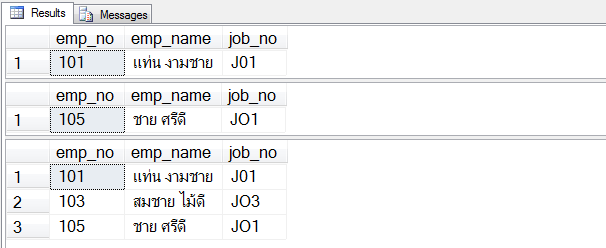 Select … Where value in …
SELECT column_name(s)FROM table_nameWHERE column_name IN (value1, value2, ...);
SELECT column-name
FROM table-name1
WHERE column-name IN (SELECT STATEMENT)
https://www.dofactory.com/sql/subquery
Select … Where value in …
select Product_Id,Product_nameEng,
Unit_price,Product_Type_Id 
from T_Product 
where Product_NameEng in ('Beer','Blanket','Bread')


select Product_Id,Product_nameEng,
Unit_price,Product_Type_Id 
from T_Product 
where Product_NameEng not in ('Beer','Blanket','Bread')
Select … Where value in …
SELECT column-names  หรือ SELECT *
FROM table-name1
WHERE value IN (SELECT column-name
FROM table-name2 
WHERE condition)
select * from T_Sales_detail
where Product_Id  in 
(Select Product_Id from T_Product 
where Product_Type_Id ='PT001') 
order by Receipt_No asc
Select … Where value in …
select * from T_Sales_detail
where Product_Id  in 
(Select Product_Id from T_Product 
where Product_Type_Id ='PT001') 
order by Receipt_No asc
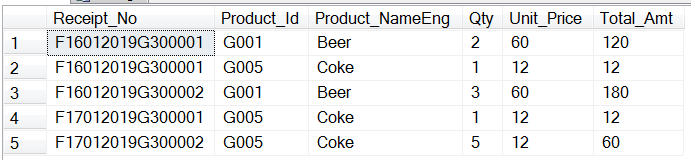 select A.Receipt_no,A.Product_Id,A.Product_nameEng,
A.Qty,A.Unit_Price,A.Total_amt,B.Product_Type_Id
from T_Sales_detail A, T_Product B
where  B.Product_Type_Id ='PT001'
and A.Product_Id=B.Product_Id 
order by Receipt_No asc
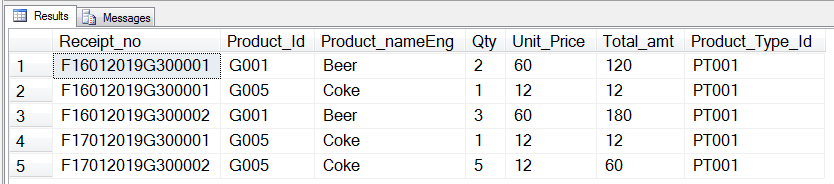 Between
SELECT column_name(s)FROM table_nameWHERE column_name BETWEEN value1 AND value2
Between
select Product_Id,Product_nameEng,
Unit_price,Product_Type_Id 
from T_Product 
where Unit_price between 20 and 50
Between
And
A,B
เราสามารถเขียนในรูปแบบอื่นได้ซึ่งทำให้ผลลัพธ์เหมือนกัน
select Product_Id,Product_nameEng,
Unit_price,Product_Type_Id 
from T_Product 
where Unit_price >= 20 and Unit_price<=50
Not Between
select Product_Id,Product_nameEng,
Unit_price,Product_Type_Id 
from T_Product 
where Unit_price not between 20 and 50
GROUP BY
SELECT column_name(s), [Count()],[ Sum()]FROM table_nameWHERE conditionGROUP BY column_name(s)ORDER BY column_name(s);
GROUP BY
select  Product_type_id,count(Product_id)as Count 
from T_Product
group by Product_type_id
มีค่าตรงกัน
select Receipt_No,SUM(Total_Amt) as Sum 
from T_sales_detail
group by Receipt_No
มีค่าตรงกัน
HAVING
คำสั่งของ HAVING  และ WHERE ใน SQL  จะใช้สำหรับเป็นเงื่อนไขเลือกข้อมูลที่ต้องการด้วยกันทั้งคู่ โดยทั้งสองคำสั่งมีการทำงานแตกต่างกันดังนี้
WHERE ใช้สำหรับการเลือกข้อมูลโดยกระทำกับทุกแถว
HAVING ใช้สำหรับกรองข้อมูลที่ถูกจัดกลุ่มโดยคำสั่ง GROUP BY (ให้มองในมุมที่หลังจากคำสั่ง Group แล้วข้อมูลจะมีลักษณะอย่างไร และจะเลือกข้อมูลดังกล่าวโดนใช้ Having)
Select  column_name(s)/Count/Sum
   From   Table
   Where Condition1
   Group by column_name(s) 
   Having   Condition2
    Order by Column/Count/Sum
การใช้ having
Select  >  From >   Where >   Group by > Having >   Order by
Select  Column/Count/Sum
   From   Table
   Where Condition
   Group by Column
   Having   Condition2
    Order by Column/Count/Sum
HAVING
The HAVING clause allows you to specify conditions on the results of aggregate functions (such as SUM, AVG, COUNT, etc.)

HAVING clause สามารถตามด้วย an aggregate function แต่  WHERE clause ไม่สามารถใช้ an aggregate function.

การใช้ GROUP BY ต้องมาก่อน HAVING 
 
You can use the WHERE clause without the GROUP BY clause, But you cannot use the HAVING clause without the GROUP BY clause
       จะใช้ having ต้องมี GROUP BY มาก่อน
https://www.sqlservertutorial.net/sql-server-basics/sql-server-having/
ตัวอย่าง HAVING ที่พบมาก คือหลังคำสั่ง having จะเป็นคำสั่งการเลือกข้อมูลแบบ Sum, Count,avg
SELECT Product_Id, SUM(Total_amt) as Tot 
FROM sales_detail 
WHERE Product_Id>'G001' 
GROUP BY Product_Id 
HAVING SUM(Total_amt)>2000 
ORDER BY Tot asc
Having Sum  ***(สอบ)
SELECT Product_Id, SUM(Total_amt) as Tot 
FROM sales_detail 
WHERE Product_Id>'G001' 
GROUP BY Product_Id 
HAVING SUM(Total_amt)>1300
ORDER BY Tot asc
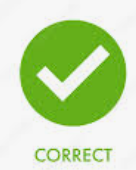 ถูกต้อง
SELECT Product_Id, SUM(Total_amt) as Tot 
FROM sales_detail 
WHERE Product_Id>'G001' 
GROUP BY Product_Id 
HAVING Product_Id='G012'
ORDER BY Tot asc
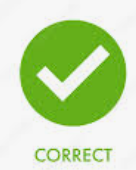 ได้ แต่ควรตรวจสอบ
SELECT Product_Id, SUM(Total_amt) as Tot 
FROM sales_detail 
WHERE Product_Id>'G001' 
GROUP BY Product_Id 
HAVING SUM(Total_amt)>1300 and Product_Id='G012'
ORDER BY Tot asc
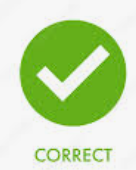 ได้ แต่ควรตรวจสอบ
Having > Correct VS Wrong
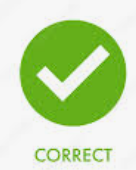 Select	Sales.Cust_Id,Sales_Detail.Product_Id, SUM(Total_amt) as  TotTal
    From  Sales,Sales_Detail
    Where sales.Receipt_No=Sales_Detail.Receipt_No
    Group by Sales.Cust_Id,Sales_Detail.Product_Id
    Having SUM(Total_amt)  <=2000 
    Order by Sales.Cust_Id,Product_Id
Select	Sales.Cust_Id,Sales_Detail.Product_Id, SUM(Total_amt) as  TotTal
    From  Sales,Sales_Detail
    Where sales.Receipt_No=Sales_Detail.Receipt_No
                and SUM(Total_amt)  <=2000   
    Group by Sales.Cust_Id,Sales_Detail.Product_Id
    Order by Sales.Cust_Id,Product_Id
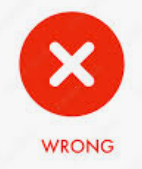 Having > Compare many SQL commands
Select	Sales.Cust_Id,Sales_Detail.Product_Id,  SUM(Total_amt) as  TotTal
    From  Sales,Sales_Detail
    Where sales.Receipt_No=Sales_Detail.Receipt_No
    Group by Sales.Cust_Id,Sales_Detail.Product_Id
    Having SUM(Total_amt)  >1300
    Order by Sales.Cust_Id,Product_Id
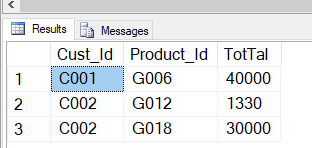 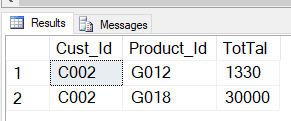 Select	Sales.Cust_Id,Sales_Detail.Product_Id,  SUM(Total_amt) as  TotTal
    From  Sales,Sales_Detail
    Where sales.Receipt_No=Sales_Detail.Receipt_No and Sales.Cust_Id='C002'
    Group by Sales.Cust_Id,Sales_Detail.Product_Id
    Having SUM(Total_amt)  >1300 
    Order by Sales.Cust_Id,Product_Id
Select	Sales.Cust_Id,Sales_Detail.Product_Id,  SUM(Total_amt) as  TotTal
    From  Sales,Sales_Detail
    Where sales.Receipt_No=Sales_Detail.Receipt_No
    Group by Sales.Cust_Id,Sales_Detail.Product_Id
    Having SUM(Total_amt)  >1300 and Sales.Cust_Id='C002'
    Order by Sales.Cust_Id,Product_Id
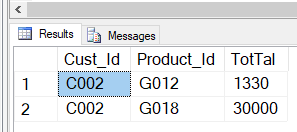 ได้ แต่ควรตรวจสอบ
Having ( Count,Avg,…)
select * from sales_detail Order by receipt_no 


    Select	receipt_no,Count(product_id) as  count
    From  Sales_detail
    Group by receipt_no
    Having count(product_id)  >1 
    Order by receipt_no
    
    
        
    Select	receipt_no,avg(Total_amt) as  count
    From  Sales_detail
    Group by receipt_no
    Having avg(Total_amt) >=200
    Order by receipt_no
การใช้ having แบบนี้ได้ แต่ควรตรวจสอบ
Select Sales.Cust_Id,Sales_Detail.Product_Id
    From  Sales,Sales_Detail
    Where sales.Receipt_No=Sales_Detail.Receipt_No
    Group by Sales.Cust_Id,Sales_Detail.Product_Id
    Having Product_Id ='G005'
    Order by Product_Id
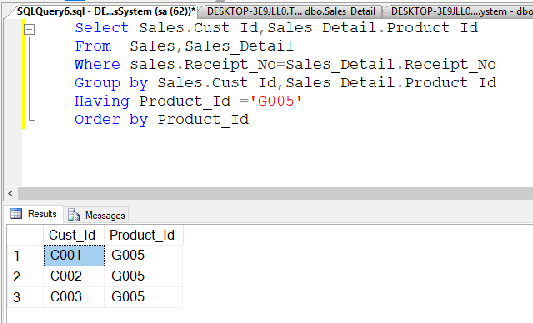 Alias (นามแฝง): Alias Column Syntax
SELECT column_name AS alias_nameFROM table_name;

select Product_Id as Id,
           Product_nameEng as Name
from T_Product
Alias (นามแฝง): Alias Table Syntax
SELECT column_name(s)FROM table_name AS alias_name;

	select A.Product_Id ,A.Product_nameEng 
	from T_Product as A
คำสั่ง INSERT 1 Row
คำสั่ง INSERT 1 Row
คำสั่ง Insert หลาย Rows ตามเงื่อนไข (Sub Query)
Subqueries with the INSERT Statement
Insert into DW_Sales
Select * from TPS_Sales
Where SDate is not null
INSERT INTO table_name [ (column1 [, column2 ]) ]
   SELECT [ *|column1 [, column2 ]
   FROM table1 [, table2 ]
   [ WHERE VALUE OPERATOR ]
คำสั่ง Update
UPDATE table_nameSET column1 = value1, column2 = value2, ...WHERE condition;
Update TableName
Set FieldName1=Value1, 
       FieldName2=value2,…
[Where condition]
คำสั่ง Update
Update T_Product
Set Product_NameEng='Water'
Data Type Varchar,char ต้องมี ‘ ’
(!!! คำสั่งนี้จะแก้ไขทั้ง Table) พึงระวังเสมอ
Update T_Product
Set Product_NameEng='Water', 
       Product_NameThai='น้ำเปล่า',
       Unit_Price=70
Where Product_id='G001'
Subqueries with the UPDATE Statement
UPDATE Sales_detail 
SET Sales_detail.unit_price =(SELECT Unit_price from Product 
WHERE Sales_detail.Product_Id=Product.Product_id)
UPDATE table
SET column_name = new_value
[ WHERE OPERATOR [ VALUE ]
   (SELECT COLUMN_NAME
   FROM TABLE_NAME)
   [ WHERE) ]
UPDATE sales_detail
SET Total_Amt = Sale_Qty * Unit_Price
WHERE Receipt_no IN (SELECT Receipt_no FROM sales WHERE sdate='31082565')
คำสั่ง Delete
DELETE FROM table_name WHERE [condition]
คำสั่ง Delete
Subqueries with the DELETE Statement
DELETE from Sales_detail 
Where product_id in(SELECT product_id from Product 
WHERE Product_Id >‘G005’)
DELETE FROM TABLE_NAME
[ WHERE OPERATOR [ VALUE ]
   (SELECT COLUMN_NAME
   FROM TABLE_NAME)
   [ WHERE) ]
DELETE FROM Sales
   WHERE Cust_id IN (SELECT Cust_id FROM CUSTOMER
      WHERE Cust_name like '%ด%')
คำสั่ง Any, in
select product_id from Product
where Product_Id in (select Product_Id  from Sales_Detail)


select product_id from Product
where Product_Id = any (select Product_Id  from Sales_Detail)
Result เหมือนกัน
การ Join Table
เป็นการเชื่อมต่อ  Table ตั้งแต่  2 Table ขึ้นไปเพื่อค้นหาข้อมูล ที่เก็บไว้ต่าง Table กัน ให้สามรถแสดงข้อมูลพร้อมกันซึ่ง หลักสำคัญในการ Join Table คือ ชื่อ Filed หรือข้อมูลที่จะนำมาใช้ในการ Join กันต้องตรงกัน (ชื่อ  Field อาจต่างกัน แต่ข้อมูลและประเภทข้อมูลต้องสามารถเชื่อมหากันได้)
ทำไมเราต้อง Join Table ??????
select * from EX_Sale A,EX_Sale_Detail B
where A.Receipt_No=B.Receipt_No